1
Titel:
Quelle:
Übungsart:
Titel:

Textquelle:
Leseübung:
Satzpaare
Sprachakrobaten
aus dem Floh, Domino Verlag
Siegbert Rudolph
Bedienungshinweise:
Mit einem Klick geht es immer einen Schritt weiter.
Die Buttons sind für Sprünge auf bestimmte Seiten.
Präsentation starten: F5
Präsentation verlassen: ESC
Nächste Folie
C:\Users\Master\OneDrive\A - Übungen\Klasse 5\Besondere Übungen\Satzpaare - Sprachakrobaten.pptx - Seite 1
Welche Sätze passen zusammen?
Klick auf den passenden Satz unten!
2
2
Ein Palindrom (griechisch = zurücklaufend) ist ein Wort oder Text, der vorwärts oder rückwärts gelesen gleich lautet.
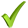 Bei einem Anagramm (griechisch = Umschreibung) kann man mit den Buchstaben des Textes einen anderen sinnvollen Text machen.
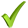 Finde den passenden Satz mit einem Anagramm für das Wort Reifen.
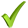 In einem Lipogramm versucht der Dichter, ohne bestimmte, häufig verwendete Buchstaben auszukommen, z.B. ohne „e“. Ein Beispiel:
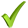 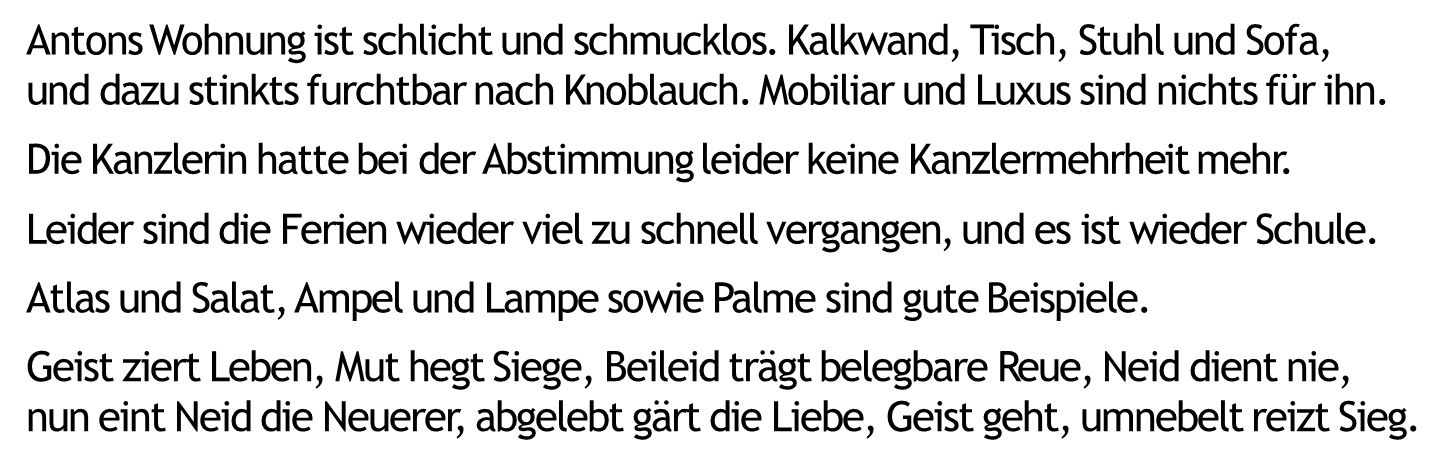 4
3
2
1
Vorherige Seite
Nächste Seite
C:\Users\Master\OneDrive\A - Übungen\Klasse 5\Besondere Übungen\Satzpaare - Sprachakrobaten.pptx - Seite 2
Üben macht gescheit!
3
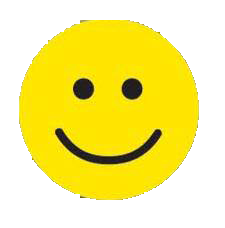 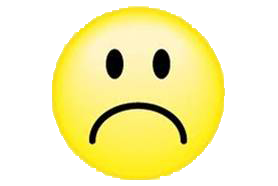 Palindrom:
Esel lese!
C:\Users\Master\OneDrive\A - Übungen\Klasse 5\Besondere Übungen\Satzpaare - Sprachakrobaten.pptx - Seite 3